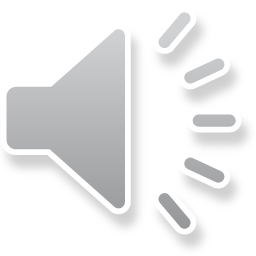 新年工作计划暨工作总结
BUSINESS REPORT
年终总结  新年计划  述职报告  工作汇报
[Speaker Notes: 版权声明：300套精品模板商业授权，请联系【锐旗设计】:https://9ppt.taobao.com，专业PPT老师为你解决所有PPT问题！]
模板使用方法
关于颜色：如需更换图表颜色，请在（设计/颜色/新建主题颜色）更换所需颜色即可一键
更换PPT图标中相应的颜色，可以无数次更换方便快捷。
序 言
关于文字：更换内容文字，请在（插入/文本框）选择文本框工具点击文字进行输入文字保
存，即可文字动画已经过精美编排。
关于图片：如需更换图片，请将原图片删除然后（插入/图片）将图片从电脑上输入到PPT
中即可，更换相关内容按（ctrl+s）进行文件保存。更多精彩请关注飞哥PPT
年度工作概述
工作完成情况
目录
01
02
03
04
05
成功项目展示
CONTENTS
工作存在不足
明年工作计划
01
年度工作概述
点击输入简要文字内容
文字内容需概括精炼
不用多余的
工作概述
总体目标完成情况
目标特大贡献部门
总经理发表讲话
您的内容打在这里，或者通过复制您的文本后，在此框中选择粘贴，并选择只保留文字……
您的内容打在这里，或者通过复制您的文本后，在此框中选择粘贴，并选择只保留文字……
您的内容打在这里，或者通过复制您的文本后，在此框中选择粘贴，并选择只保留文字……
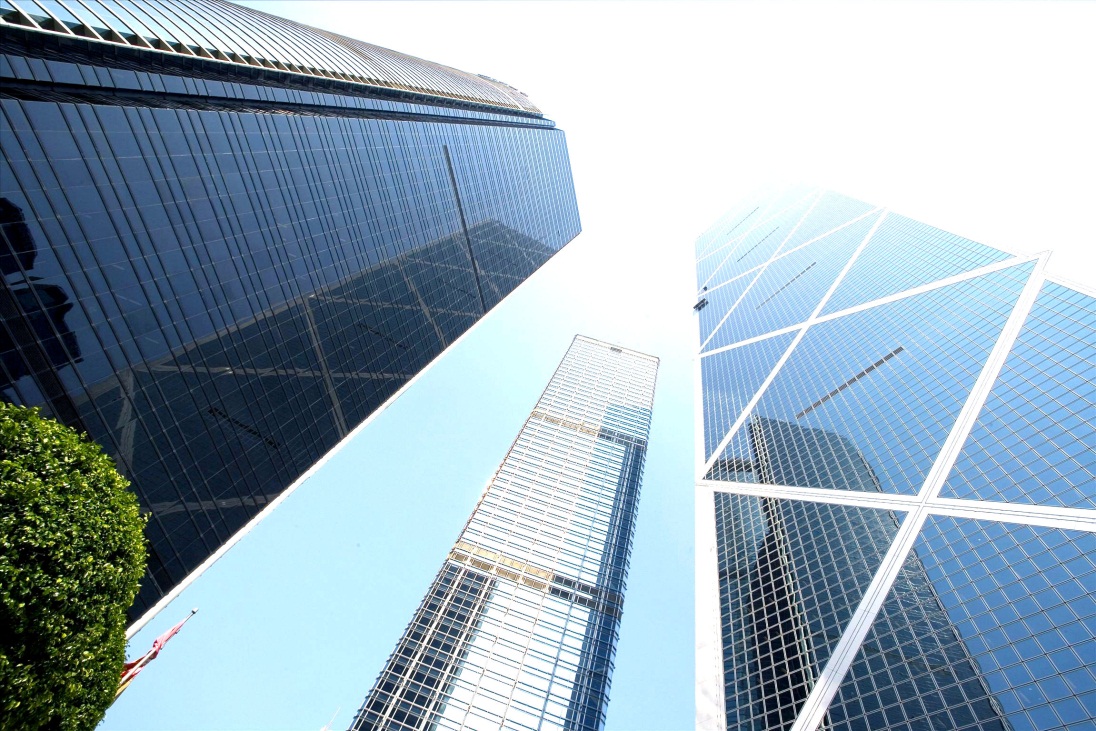 [Speaker Notes: 版权声明：300套精品模板商业授权，请联系【锐旗设计】:https://9ppt.taobao.com，专业PPT老师为你解决所有PPT问题！]
具体工作明细
您的内容打在这里，或者通过复制您的文本后，在此框
您的内容打在这里，或者通过复制您的文本后，在此框
01
02
03
04
05
06
07
08
09
10
11
12
您的内容打在这里，或者通过复制您的文本后，在此框
您的内容打在这里，或者通过复制您的文本后，在此框
您的内容打在这里，或者通过复制您的文本后，在此框
您的内容打在这里，或者通过复制您的文本后，在此框
十二条具体
工作明细
您的内容打在这里，或者通过复制您的文本后，在此框
您的内容打在这里，或者通过复制您的文本后，在此框
您的内容打在这里，或者通过复制您的文本后，在此框
您的内容打在这里，或者通过复制您的文本后，在此框
您的内容打在这里，或者通过复制您的文本后，在此框
您的内容打在这里，或者通过复制您的文本后，在此框
重点工作回顾
第一项目工作
第二项目工作
第三项目工作
第四项目工作
点击输入简要文字内容
文字内容需概括精炼
不用多余的
点击输入简要文字内容
文字内容需概括精炼
不用多余的
点击输入简要文字内容
文字内容需概括精炼
不用多余的
点击输入简要文字内容
文字内容需概括精炼
不用多余的
团队建设概况
公司歌唱比赛
您的内容打在这里，或者通过复制您的文本后，在此框中选择粘贴，并选择只保留文字。
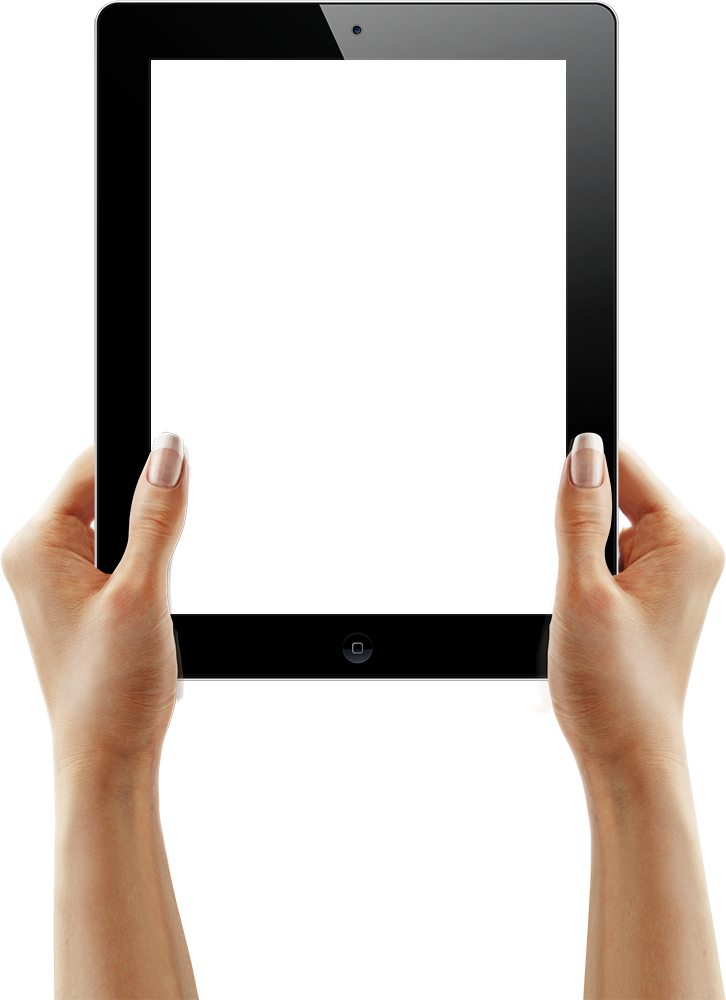 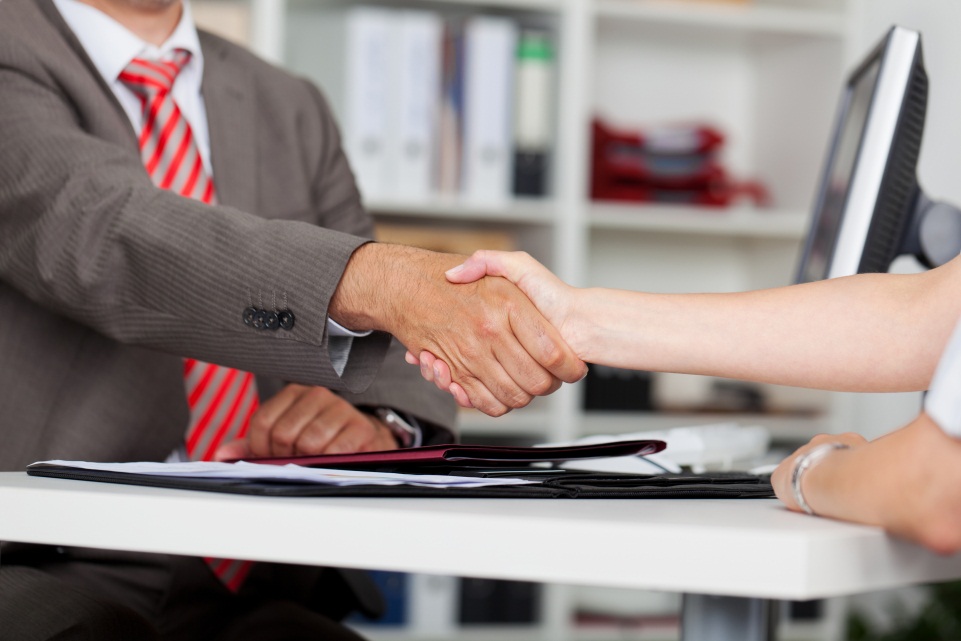 户外拓展运动
您的内容打在这里，或者通过复制您的文本后，在此框中选择粘贴，并选择只保留文字。
季节才艺表演
您的内容打在这里，或者通过复制您的文本后，在此框中选择粘贴，并选择只保留文字。
献爱心公益活动
您的内容打在这里，或者通过复制您的文本后，在此框中选择粘贴，并选择只保留文字。
家庭活动赛
您的内容打在这里，或者通过复制您的文本后，在此框中选择粘贴，并选择只保留文字。
销量冠军杯
您的内容打在这里，或者通过复制您的文本后，在此框中选择粘贴，并选择只保留文字。
02
工作完成情况
点击输入简要文字内容
文字内容需概括精炼
不用多余的
年度计划完成
2014年工作情况
2015年工作情况
这里输入简单的文字概述这里输入简单文字概述这里输入简单的文字概述这里入简单的文字概述这里输入述简单的文字概述这里输入简单的文字概述这里输入简单的文字概述这里输入
简单的文字概述这里输入
这里输入简单的文字概述这里输入简单文字概述这里输入简单的文字概述这里入简单的文字概述这里输入述简单的文字概述这里输入简单的文字概述这里输入简单的文字概述这里输入
简单的文字概述这里输入
VS
工作达标情况
项目一达标情况
项目二达标情况
项目三达标情况
项目四达标情况
项目五达标情况
点击输入简要文字内容
文字内容需概括精炼
不用多余的
点击输入简要文字内容
文字内容需概括精炼
不用多余的
点击输入简要文字内容
文字内容需概括精炼
不用多余的
点击输入简要文字内容
文字内容需概括精炼
不用多余的
点击输入简要文字内容
文字内容需概括精炼
不用多余的
50%
60%
55%
75%
80%
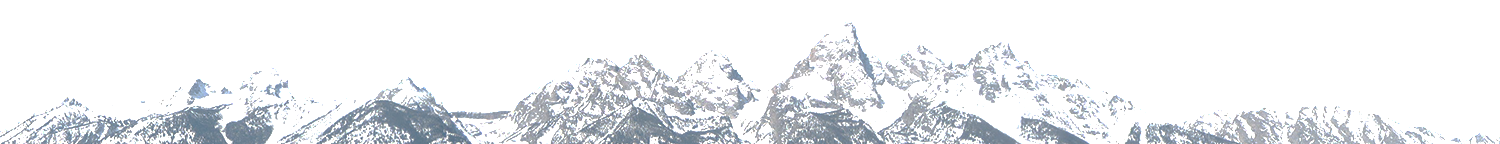 季节销售业绩
计划目录与完成情况
您的内容打在这里，或者通过复制您的文本后，在此框中选择粘贴，并选择只保留文字。您的内容打在这里，或者通过复制您的文本后您的内容打在这里。
第四季度
第一季度
70%
第二季度
52%
第三季度
45%
39%
月销量指标达成
2015
2014
2013
2012
2012
2011
01
02
03
04
05
06
07
08
09
10
11
与上一年度比较
2014上半年
2015下半年
2014下半年
2015上半年
点击输入简要文字内容文字
内容需概括精炼不用多余的
点击输入简要文字内容文字
内容需概括精炼不用多余的
点击输入简要文字内容文字
内容需概括精炼不用多余的
点击输入简要文字内容文字
内容需概括精炼不用多余的
VS
与上一年度比较
添加会议主题
添加会议主题
添加会议主题
添加会议主题
添加会议主题
2011
2012
2013
2014
2015
点击输入简要文字内容
文字内容需概括精炼
不用多余的
点击输入简要文字内容
文字内容需概括精炼
不用多余的
点击输入简要文字内容
文字内容需概括精炼
不用多余的
点击输入简要文字内容
文字内容需概括精炼
不用多余的
点击输入简要文字内容
文字内容需概括精炼
不用多余的
[Speaker Notes: 版权声明：300套精品模板商业授权，请联系【锐旗设计】:https://9ppt.taobao.com，专业PPT老师为你解决所有PPT问题！]
03
成功项目展示
点击输入简要文字内容
文字内容需概括精炼
不用多余的
成绩与经验
点击添加小标题
您的内容打在这里，或者通过复制您的文本后，在此框中选择粘贴，并选择只保留文字。您的内容打在这里。您的内容打在这里，或者通过复制您的文本后，在此框中选择粘贴，并选择只保留文字。
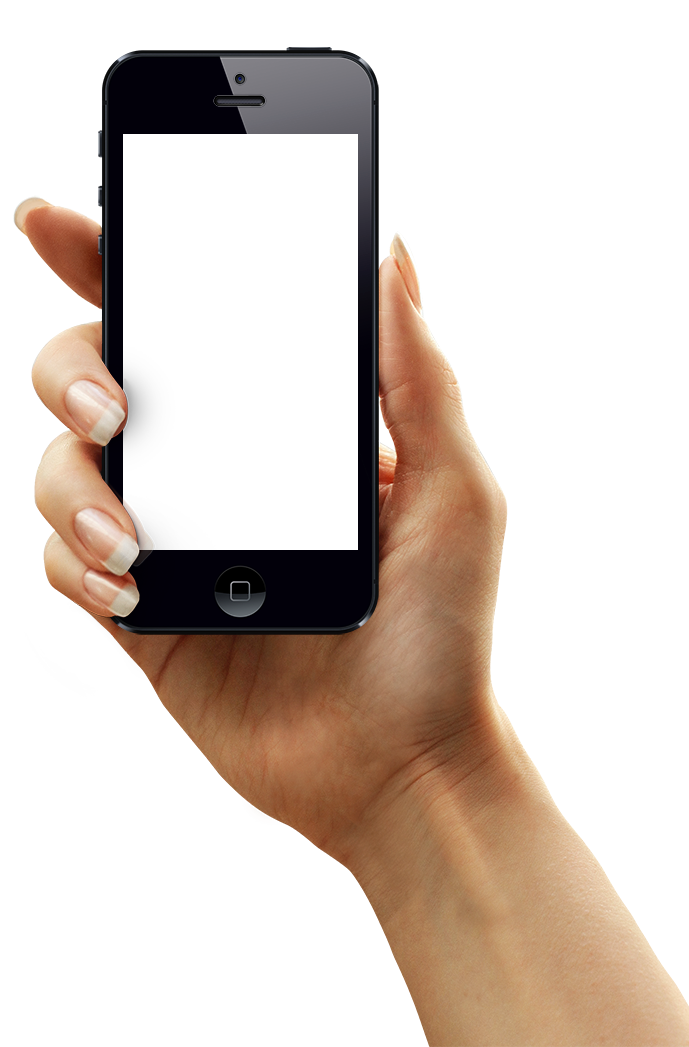 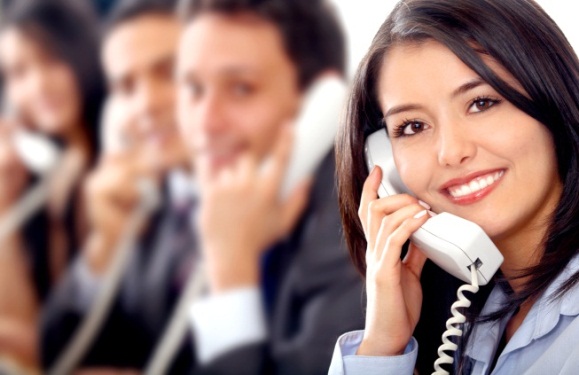 添加会议主题
添加会议主题
添加会议主题
添加会议主题
点击输入简要文字内容文字
内容需概括精炼不用多余的
点击输入简要文字内容文字
内容需概括精炼不用多余的
点击输入简要文字内容文字
内容需概括精炼不用多余的
点击输入简要文字内容文字
内容需概括精炼不用多余的
已完成项目汇总
重点项目三
重点项目一
重点项目二
重点项目一
点击输入简要文字内容
文字内容需概括精炼
不用多余的
点击输入简要文字内容
文字内容需概括精炼
不用多余的
点击输入简要文字内容
文字内容需概括精炼
不用多余的
点击输入简要文字内容
文字内容需概括精炼
不用多余的
完成项目之一
项目说明
您的内容打在这里，或者通过复制您的文本后，在此框中选择粘贴，并选择只保留文字。您的内容打在这里，或者通过复制您的文本后您的内容打在这里。
企业
理念
经验与不足
您的内容打在这里，或者通过复制您的文本后，在此框中选择粘贴，并选择只保留文字。您的内容打在这里，或者通过复制您的文本后您的内容打在这里。
完成项目之二
项目说明
经过与不足
项目说明
经过与不足
点击输入简要文字内容文字
内容需概括精炼不用多余的
点击输入简要文字内容文字
内容需概括精炼不用多余的
点击输入简要文字内容文字
内容需概括精炼不用多余的
点击输入简要文字内容文字
内容需概括精炼不用多余的
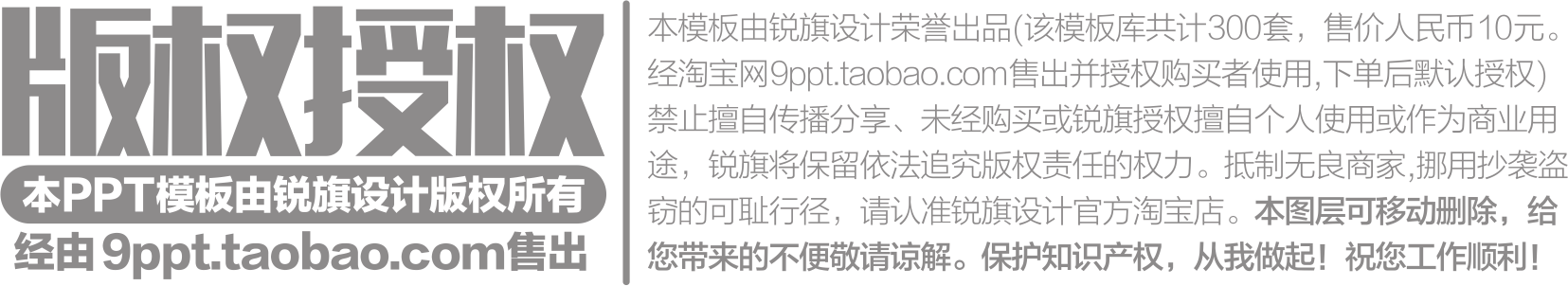 完成项目之三
点击输入简要文字内容，文字内容需概括精炼，不用多余的文字修饰,点击输入简要文字内容，文字内容需概括精炼， ……
点击输入简要文字内容，文字内容需概括精炼，不用多余的文字修饰,点击输入简要文字内容，文字内容需概括精炼， ……
点击输入简要文字内容，文字内容需概括精炼，不用多余的文字修饰,点击输入简要文字内容，文字内容需概括精炼， ……
重点项目展望
重点项目前景
您的内容打在这里，或者通过复制您的文本后，在此框中选择粘贴，并选择只保留文字。您的内容打在这里。您的内容打在这里，或者通过复制您的文本后，在此框中选择粘贴，并选择只保留文字。
重点项目名称
重点项目名称
重点项目名称
重点项目名称
点击输入简要文字内容文字
内容需概括精炼不用多余的
点击输入简要文字内容文字
内容需概括精炼不用多余的
点击输入简要文字内容文字
内容需概括精炼不用多余的
点击输入简要文字内容文字
内容需概括精炼不用多余的
04
工作存在不足
点击输入简要文字内容
文字内容需概括精炼
不用多余的
认识上的不足
市场分析不透
行动速度迟缓
团队不协作
对手认识不够
点击输入简要文字内容文字
内容需概括精炼不用多余的
点击输入简要文字内容文字
内容需概括精炼不用多余的
点击输入简要文字内容文字
内容需概括精炼不用多余的
点击输入简要文字内容文字
内容需概括精炼不用多余的
管理上的不足
部门管理问题
您的内容打在这里，或者通过复制您的文本后，在此框中选择粘贴，并选择只保留文字。
团队管理问题
您的内容打在这里，或者通过复制您的文本后，在此框中选择粘贴，并选择只保留文字。
绩效管理问题
您的内容打在这里，或者通过复制您的文本后，在此框中选择粘贴，并选择只保留文字。
核心管理问题
您的内容打在这里，或者通过复制您的文本后，在此框中选择粘贴，并选择只保留文字。
执行力问题
不想做
不会做
做不好
点击输入简要文字内容
文字内容需概括精炼
不用多余的
点击输入简要文字内容
文字内容需概括精炼
不用多余的
点击输入简要文字内容
文字内容需概括精炼
不用多余的
改善不足对策
创意思路
加强沟通
强化管理
利用资源
点击输入简要文字内容
文字内容需概括精炼
不用多余的
点击输入简要文字内容
文字内容需概括精炼
不用多余的
点击输入简要文字内容
文字内容需概括精炼
不用多余的
点击输入简要文字内容
文字内容需概括精炼
不用多余的
改善与执行
您的内容打在这里，或者通过复制您的文本后，在此框中选择粘贴，并选择只保留文字。
您的内容打在这里，或者通过复制您的文本后，在此框中选择粘贴，并选择只保留文字。
您的内容打在这里，或者通过复制您的文本后，在此框中选择粘贴，并选择只保留文字。
您的内容打在这里，或者通过复制您的文本后，在此框中选择粘贴，并选择只保留文字。
[Speaker Notes: 版权声明：300套精品模板商业授权，请联系【锐旗设计】:https://9ppt.taobao.com，专业PPT老师为你解决所有PPT问题！]
05
明年工作计划
点击输入简要文字内容
文字内容需概括精炼
不用多余的
总体思路
添加会议主题
添加会议主题
添加会议主题
添加会议主题
添加会议主题
点击输入简要文字内容文字
内容需概括精炼不用多余的
点击输入简要文字内容文字
内容需概括精炼不用多余的
点击输入简要文字内容文字
内容需概括精炼不用多余的
点击输入简要文字内容文字
内容需概括精炼不用多余的
点击输入简要文字内容文字
内容需概括精炼不用多余的
明确目标
添加会议主题
添加会议主题
添加会议主题
添加会议主题
点击输入简要文字内容文字
内容需概括精炼不用多余的
点击输入简要文字内容文字
内容需概括精炼不用多余的
点击输入简要文字内容文字
内容需概括精炼不用多余的
点击输入简要文字内容文字
内容需概括精炼不用多余的
添加
主题
计划实施阶段
计划深化
计划冲刺
计划调整
计划实施
点击输入简要文字内容文字
内容需概括精炼不用多余的
点击输入简要文字内容文字
内容需概括精炼不用多余的
点击输入简要文字内容
文字内容需概括精炼
不用多余的
能力提升
添加会议主题
添加会议主题
添加会议主题
点击输入简要文字内容文字
内容需概括精炼不用多余的
点击输入简要文字内容文字
内容需概括精炼不用多余的
点击输入简要文字内容文字
内容需概括精炼不用多余的
您的内容打在这里，或者通过复制您的文本后，在此框中选择粘贴，并选择只保留文字。您的内容打在这里，或者通过复制您的文本后您的内容打在这里。您的内容打在这里，或者通过复制您的文本后，在此框中选择粘贴，并选择只保留文字。
能力提升
添加会议主题
添加会议主题
添加会议主题
添加会议主题
添加会议主题
点击输入简要文字内容
文字内容需概括精炼
不用多余的
点击输入简要文字内容
文字内容需概括精炼
不用多余的
点击输入简要文字内容
文字内容需概括精炼
不用多余的
点击输入简要文字内容
文字内容需概括精炼
不用多余的
点击输入简要文字内容
文字内容需概括精炼
不用多余的
能力提升
添加会议主题
添加会议主题
添加会议主题
添加会议主题
添加会议主题
点击输入简要文字内容
文字内容需概括精炼
不用多余的
点击输入简要文字内容
文字内容需概括精炼
不用多余的
点击输入简要文字内容
文字内容需概括精炼
不用多余的
点击输入简要文字内容
文字内容需概括精炼
不用多余的
点击输入简要文字内容
文字内容需概括精炼
不用多余的
任何目标，只说不做到头来都会是一场空。然而，现实是未知多变的，定出的目标计划随时都可能遭遇问题，要求有清醒的头脑。一个人，若要获得成功，必须拿出勇气，付出努力、拼搏、奋斗。成功，不相信眼泪;未来，要靠自己去打拼!实现目标的历程需要付出艰辛的汗水和不懈的追求，不要因为挫折而畏缩不前，不要因为失败而一蹶不振;要有屡败屡战的精神，要有越挫越勇的气魄;成功最终会属于你的，每天要对自己说：“我一定能成功，我一定按照目标的规划行动，坚持直到胜利的那一天。”既然选择了认准了是正确的，就要一直走下去。
结束语
[Speaker Notes: 版权声明：300套精品模板商业授权，请联系【锐旗设计】:https://9ppt.taobao.com，专业PPT老师为你解决所有PPT问题！]
汇报完毕 谢谢收看
[Speaker Notes: 版权声明：300套精品模板商业授权，请联系【锐旗设计】:https://9ppt.taobao.com，专业PPT老师为你解决所有PPT问题！]